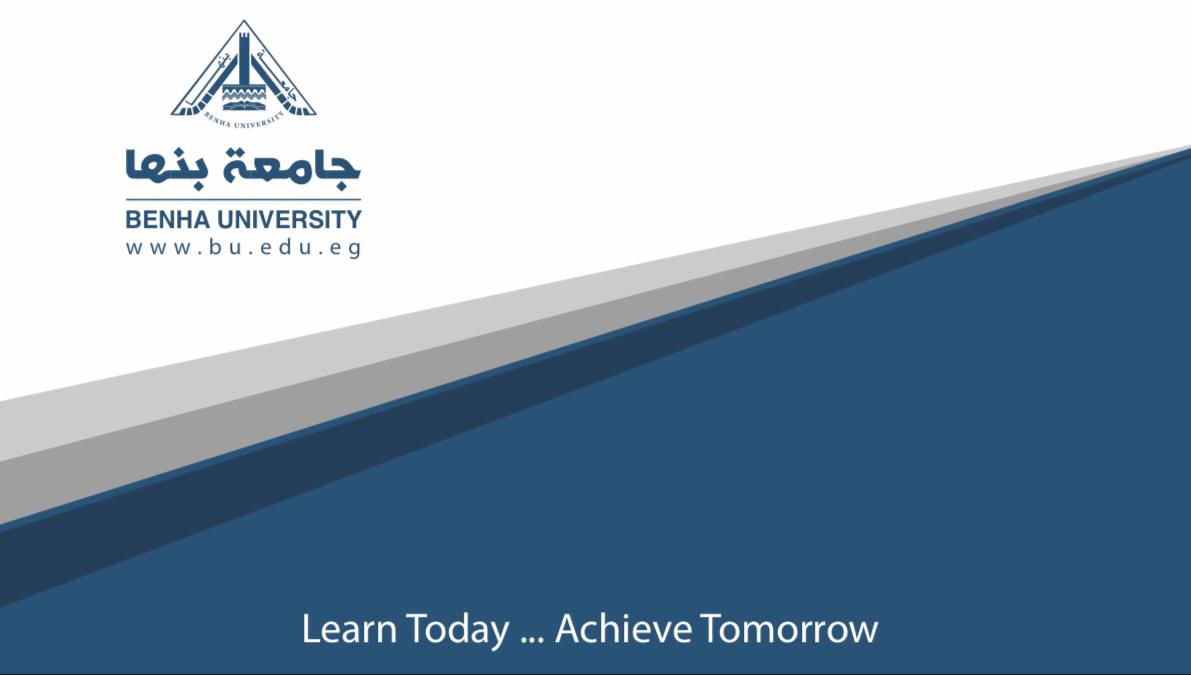 علم الارشيف
د.نهي بشير احمد عبد العال
          الفرقة الاولي 
قسم المكتبات والمعلومات
مقدمة
تاريخ الارشيف
في العصور القديمة
  يمكن القول بصورة عامة أن الأرشيفات كانت موجودة و معروفة في حضارات الشرق القديم ، و كذلك عند الإغريق و الرومان ، فمن المعروف تاريخيا أن بلاد ما بين النهرين كانت الموطن الأول للكتابة و التدوين ، فقد اخترع العراقيون القدماء الكتابة الصورية ، و من العراق أخذت الكلمة المطبوعة طريقها إلى الشيوع و الاستعمال في بقية أرجاء العالم القديم .
    فالأرشيفات كانت معروفة عند قدماء العراقيين كالسومريين و الأكاديين و البابليين و الأشوريين و الكلدانيين ، و كذلك عند المصريين القدماء و الفرس و الأمم الأخرى و ما خلفوه من طين و ألواح حجرية و مدونات أخرى يمكن اعتبارها مواد ذات طبيعة أرشيفية.
   وكانت المواد الأرشيفية و كذلك المواد المكتبية غالبا ما تحفظ في مكان واحد ، سواء أكان ذلك في المعابد أم قصور الملوك أم غيرها ،و في الأزمنة القديمة لم تميز الحضارات الأولى ما بين الكتب و الوثائق ، وبعبارة أخرى لم يفرقوا ما بين المصادر و بين أنماط و أساليب التوثيق
في العهد الإغريقي
    ليس هناك دليل على وجود أرشيفات عند الإغريق القدماء ، فالكلمة الإغريقية Biblioteke التي تقابلها اللفظة اللاتينية Biblioteca كانت عبارة عن مستودعات لحفظ الممتلكات و المواد التي نسميها بـ ( المواد الأرشيفية ) .
    إن الأرشيفات المنظمة الوحيدة التي كانت تحفظ فيها أصول القوانين ، و كان قد أسسها القائد Ephiltes في حدود 460 ق . م و لم يمض قرن على ذلك حتى تم توحيد جميع مخازن السجلات الأثينية و حصرها في مكان واحد في المعبد المخصص لعبادة أم الآلهة المعروف بالميترون Metroon .
    و من الخطأ الافتراض أن المعابد أو الأماكن العامة التي كانت مخصصة لإيداع مثل هذه القضايا تعتبر من الأرشيفات .
في العهد الروماني
كان الأرشيف الرئيسي قد أسسه السياسي الروماني الشهير فاليريوس بوبليوكولا و ذلك في حدود عام 509 ق . م و كان موضعها في ايراريوم أو الخزانة داخل معبد الإله ( زحل ) و هو إله الزراعة عند الرومان و في هذا الموضع كانت تحفظ القوانين و المراسيم و أنظمة مجلس الشيوخ و مستندات المقاطعات ، أما الوثائق الدولية – أي التي لها صلة بالدول الأجنبية ـ فكانت تحفظ في مبنى ( الكابيتول ) .
      كان هناك عدد من الأرشيفات في روما ، حتى في عهد الجمهورية و تحت إدارة مختلف الموظفين و مسؤولياتهم .
      أما في عهد الإمبراطورية فقد تم إنشاء دار تعرف بـ ( دار الوثائق القيصرية ) أو أرشيف الإمبراطور الذي كانت تودع فيه ليس جميع الأوراق الشخصية العائدة للممتلكات الإمبراطورية فحسب ، بل و كافة المستندات الرسمية ، و قد بقيت هذه الأرشيفات قائمة حتى وقت متأخر من عهود الإمبراطورية ، بالإضافة إلى الأرشيفات البلدية التي كانت تودع فيها القوانين و الأنظمة الخاصة بالمجالس البلدية و كذلك القيود و السجلات المالية و شهادات الولادات و قضايا التبني و الممتلكات ..
     و لم تلبث العناية بالأرشيفات أن قلت في أواخر عهد الإمبراطورية حيث بلغت حالها من العناية و الحفظ درجة سيئة .
    و لقد حاول الإمبراطور مكسيمليان الأول ( 1493 – 1519 ) تأسيس أرشيف مركزي للإمبراطورية الرومانية المقدسة ، فلم يحقق نجاحا في هذا المضمار .
في العصور الوسطى
شهدت هذه العصور تعدد السلطات و تنوع الامتيازات و ساد الإقطاع ، فكان لكل ناحية ذات سلطان أرشيفها الخاص بها الذي يشير إلى ما تملكه من حقوق و امتيازات ، و كان هذا النوع من الأرشيف منفصلا عن الأرشيف الذي كان للملك نفسه ، و لعل أهم ما ورثته أوربا من ذلك عبر العصور الوسطى هي الوثائق الكنسية ، غذ كانت الكنائس في تلك العصور بعيدة عن تقلبات الحروب و بمأمن من السلب و النهب .
    و يمكن القول أنه كان لملوك أوربا نوعان من الأرشيفات :
    الأرشيف الثابت : كما هو الحال في الدولة البيزنطية حيث كانت الأحوال تتميز بنوع من الاستقرار
    الأرشيف المتنقل : كما كان الحال في أنحاء الإمبراطورية الغربية حيث كان بلاط الحكام يتنقل من مكان لآخر مما جعل التنظيم أمرا مستحيلا .
مصر
تعتبر مصر من أقدم الأقطار العربية في تأسيس دار خاصة بالوثائق و إدارتها ، ففي زمن محمد علي الكبير أسست الدفتر خانة المصرية ( دار المحفوظات بالقلعة ) و كان ذلك عام 1829  ثم وضعت لها لائحة قرر المجلس الملكي عام 1830 الموافقة عليها ثم و ضعت لها لائحة مفصلة عام 1846 .
    و بعد ثورة 1952 صدر القانون الخاص بإنشاء دار الوثائق التاريخية القومية و تقع بجوار المتحف الحربي بالقلعة بالقاهرة و تعتبر من أقدم و أوسع دور الوثائق في الوطن العربي ، و تضم وثائق بمختلف اللغات .
    و قد وضعت اللوائح و الأنظمة الخاصة بكيفية الاطلاع على هذه الوثائق و الحصول على صورها من قبل المراجعين و الباحثين ، و توجد المئات من الكشافات و الفهارس و الأدلة المساعدة للوقوف على مضامين هذه المجموعات الضخمة من الوثائق .
    و قد ألحق بالدار معرض كبير يضم نماذج من الوثائق لمختلف الأزمنة .
انواع الارشيف
1-أنواع الأرشيف
يقسم الأرشيف حسب نوع الملكية إلى قسمين رئيسيين: الأرشيف العام أو العمومي والأرشيف الخاص
1-1الأرشيف العام أو العمومي
الأرشيف العام أو العمومي هو الأرشيف المنتج من قبل المؤسسات العمومية مهما كان نوعها سواء كانت وزارات هيئات حكومية مؤسسات عمومية جماعات محلية( بلدية ، ولاية)…..الخ]حسب القانون الجزائري يتكون الأرشيف العمومـي من الوثائـق التاريخيـة ومن الوثائـق التي تنتجها أو تسلمها هيئـات الحزب و الدولة و الجماعـات المحلية و المؤسسات و الهيئـات العمومية و يكون الأرشيف العمومـي غـير قابـل للحجز أو التصرف فيه أو تملكه بالتقادم إذا ثبـت أن الأرشيف الذي يحوزه أشخاص طبيعيون أو معنويـون ذا مصدر عام تستـرده الدولـة في أي وقت
الارشيف الخاص
الأرشيف الخاص
يتكون الأرشيف الخاص من الوثائـق التي يحوزها الأشخاص أو العائـلات أو المؤسسـات أو المنظمـات الخاصة أي أنه ملكية خاصة لأفراد معينين أو مؤسسات خاصةوحسب القانون الجزائري يجب على كل مالك أو حائـز لوثائـق خاصة لها ، أو قابلـة أن تكون لها أهمية دائمة ذات طابع تاريخـي أو إقتصادي أو إجتماعـي أو ثقافي ، أن يصرح بها للمؤسسة المكلفة بالأرشيف الوطني ، و تصنف الوثائق التي تمثل فائدة أرشيفية بإقتراح من المؤسسة المكلفة بالأرشيف بعد التحقيق في صحتها تعمل الدولة على دعم و حماية و حفظ الوثائق المذكورة التي تبقى ملكية خاصة .و بإمكانها أخذ نسخة ، و يكون لكل مالك أو حائز للأرشيف الذي يصنعه بإرادته بصفة مؤقتة أو نهائية لدى المؤسسة المكلفة بالأرشيف الوطني ، الحق في أخذ نسخة مجانا أثناء الإيداع و الإطلاع عليه بحرية في حالة إذا كان إيداع الأرشيف بصفة مؤقتـة بإمكان المالك أو الحائـز طلب السحب و فتـح الأرشيف الخاص للإطلاع الغير يكون بترخيص من المالك أو الحائز
اعمار الارشيف
أعمار الأرشيف
يمـر الأرشيف بمراحـل في دورة حياتـه من نشأتـه إلى غاية تحديـد المصيـر النهائـي له إما بالحـذف أو الحفـظ النهائيحيث نميز ثلاثـة مراحـل أساسيـة لحياة الوثيقة: العمر الأول، العمر الثاني، العمر الثالث
2-1 أرشيف العمر الأول :
ويسمى أيصا الأرشيف الحي أو الأرشيف الجاري أو أرشيف الجيل الأولو هي الوثائـق المنتجة يومـيا أو ذات الصياغة الحديثـة العهـد في مختلف الهيئـات و المؤسسات ، و التي مازالت مصالحها تستعملها و تطالعها يومـيا عند الحاجة على سبيـل المثال هناك شـؤون في طـور البحث أو ملفـات لم يتم دراستها ، شـؤون لازالت في إنتظـار الحسم ، و ملفـات تم تصنيفها على مستـوى الموظفين حيث
ما زالت في إيطار التحليل أو على مستوى الأمانات وملفات الموظفين …إلخ وتحفظ هذه الوثائق في محلات المصالح المنتجة لها ولا تتجاوز مدة حفظها الاربع سنوات وفي حالات أخرى استثنائية يمكن حفظ هذه الوثائق لأكثر من 5 سنوات مثلا بالنسبة للملفات الإدارية للمستخدمين أو الموظفين يمكن حفظها على مستوى المصالح المعنية ل40 سنة الحد الأكبر للمسار الوظيفي أو المهني
2-2 أرشيف العمر الثاني
ويسمى أيضا الأرشيف الوسيط أو أرشيف الجيل الثانيلهذا النوع من الأرشيف أهمية بالغة فهو يتألف من مجموعة الوثائـق المنتجة أو المستلمة أو المحفوظة من طرف مختلف هيئـات النشاط الوطني أو المحفوظة لديها أو الوثائـق التي فاقـت مدة وجودها 5 سنـوات والتي يجري الإطـلاع عليها من حيـن لآخر و هي أكثـر الوثائـق حجما مما يحعلها على وجه الخصوص أكبـر مصدر إنشغال بالنسبة للمسيرين لأنها تطرح مشكل الصيانة ، علاوة على مشاكل التصنيف و الحفظ بسب التراكـم المكثف و بطرق مختلفة و يمكن حفظها في محل معد خصيصا لهذا النوع من الأرشيف أو يتم دفعـه إلى مصلحة الأرشيف في المؤسسة لمدة تتـراوح من 10 إلى 15 سنة .
1-3 أرشيف العمر الثالث:
ويطلق عليه الأرشيف التاريخي أو أرشيف الجيل الثالثيتكون من الوثائـق التي تفـوق مدة وجودها الخمس عشر (15) سنة و التي أصبحت غيـر ضروريـة لسيـر شؤون المصالح و يتم دفعها إلزاميـا إلى مصلحة الأرشيف الولائـي أو الأرشيف الوطنـي و لا يحق حذف الوثائـق المفتقـرة إلى قيمة الأرشيف إلا بتسريح مكتـوب صادر عن مؤسسة الأرشيف الوطني .تتميز هذه المرحلة بإنتهاء القيمة الإدارية لبعض الوثائق فتصبح عديمة القيمة سواءا كانت تاريخيـة ، سياسية أو ثقافية أو إقتصادية أو علمية …إلخ حيث يتم حذفها و ذلك بإتباع الطرق المستعملة للحذف أو الإقصـاء و في المقابـل تظهر قيمة تاريخيـة لوثائق أخرى حيث يتقرر حفظها نهائيـا في ظروف ملائمة حتى يسهـل إستخدامها بعد عملية المعالجة العلمية لهذه الوثائـق ، إذ تعد إرثـا ثقافيـا و ذاكرة للأمـة .
أصناف الأرشيف
          إن تقسيم الأرشيفات إلى أصناف يعتمد بالدرجة الأولى إلى ضخامة المجموعات الأرشيفية و أهميتها و الأمكنة الملائمة لحفظها و إلى كفاءة الإدارة الأرشيفية و دقة التنظيم فيها ، و كذلك يعتمد على عدد الموظفين العاملين في الأقسام و الإدارات ، و مستواهم العلمي و خبراتهم المهنية ، و العصر الحالي يصنف بأنه عصر التخصص ، و لهذا نرى الكثير من الدول المتقدمة في ميادين التنظيمات و الإدارة الأرشيفية لجأت إلى اتخاذ الوسائل لتأسيس الأرشيفات المتخصصة    و تشييد البنايات الواسعة الحديثة الطراز للحفاظ على وثائقها مصنفة و مرتبة للوصول إلى الغاية و الهدف المنشود من حفظ الوثائق .
و يمكن القول أن هناك وسيلتين لتحقيق ذلك :
1 – تشييد المباني الواسعة لاحتواء المجموعات الوثائقية الواردة إليها من الدوائر و المؤسسات الحكومية و غيرها و حفظها حسب صنفها و إعداد الكشافات و الفهارس لها .
2 – تشجيع المؤسسات و الدوائر التي تصدر أو تفرز هذه الوثائق لتأسيس أرشيف خاص بها     و تخصيص المباني الملائمة لها و تعيين الموظفين الأكفاء لإدارتها بالتعاون مع الإدارة المركزية للأرشيف .
و الطريقة الأخيرة أكثر ضمانا في حالة عدم توفر العناصر في الفقرة السابقة ، و إن كانت تبدو الأرشيفات كثيرة و موزعة فهي عملية من ناحية الوصول إلى الوثائق بسهولة و الوقوف على محتوياتها بدقة ، لكون تلك الوثائق مازالت بعهدة الدائرة الأم ( المصدر ) .
و هناك فريق من علماء الأرشيف يرى في هذه الطريقة بعثرة للجهود و هم يحبذون النظام المركزي أي جمعها في مكاو واحد على أن تتوفر فيه الشروط المطلوبة و هي السعة و الأمنية .
ما الأرشيفات فيمكن تصنيفها إلى ما يلي :
1 – الأرشيف التاريخي :
و يضم كافة الوثائق المتعلقة بتاريخ القطر و في كافة النواحي : السياسية ، الاقتصادية ، الاجتماعية ، الثقافية ، الفنية ، العسكرية و غير ذلك ، و في الآونة الأخيرة لم تعد هناك أهمية للأرشيف التاريخي فقد توزعت وثائقه على الأصناف الأخرى من الأرشيفات فكما هو معلوم أن كل علم من العلوم و كل نشاط من الأنشطة له تاريخ .
2 – الأرشيف القضائي :
و يضم وثائق وزارات العدل و المحاكم و الهيئات التشريعية و القضائية ، و كذلك القوانين        و الأنظمة و المحاكم الخاصة ، و ما يتصل برجال القانون و القضاة و ما إلى ذلك .
3 – أرشيف الآداب و الفنون :
يمكن أن يضم كافة الوثائق التي تتصل بالحركة الثقافية في البلد و نشاط الجمعيات و المؤسسات الأدبية و الثقافية و وثائق الشخصيات البارزة في ميادين الثقافة و الشعر و الآداب و الصحافة الأدبية . أما الأرشيف الفني فيحتوي على وثائق المؤسسات و الدوائر و الجمعيات و النوادي الفنية ، و تشمل النشاطات الفنية كفنون السينما و المسرح و الموسيقى و الغناء و الفنون التشكيلية كالرسم و النحت و الفخار و غير ذلك ، هذا بالإضافة إلى الأرشيف الذي يضم فنون العمارة       و الهندسة و البناء و ما إلى ذلك
4 - الأرشيف السياسي :
ويضم وثائق الأحزاب و الجمعيات و الهيئات السياسية و الوثائق الشخصية للبارزين في النشاطات السياسية ، و يمكن أن يضم المعاهدات و الاتفاقيات المعقودة مع الدول الأجنبية و محاضر الاجتماعات السياسية المهمة .
5 – الأرشيف الإداري :
و يضم وثائق الوزارات و المؤسسات و الدوائر الحكومية بأنواعها و الجامعات و المعاهد و الهيئات المختلفة و كذلك الشركات و المصالح التي مارست أو تمارس مختلف الأعمال و الأنشطة الإدارية .
6 – الأرشيف العسكري :
و يضم وثائق وزارة الدفاع و الطيران و البحرية و الحروب و الاختراعات الحربية و الأسلحة بأنواعها و التحصينات و الأسرار العسكرية ، و وثائق المحاكم العسكرية و غير ذلك مما يدخل في هذا المجال ، و من الملاحظ أن أغلب الأرشيفات العسكرية بقيت تحت إشراف السلطات العسكرية لما تحويه من أسرار مهمة .
7 – أريف المؤسسات و الهيئات الدينية :
و يضم وثائق وزارة الأوقاف و المساجد و الكنائس و الجمعيات و المدارس الدينية للطوائف كافة و فتاوى علماء الدين و ما إلى ذلك .
8 – الأرشيف السري :
و يضم الوثائق السرية التي تتصل بسلامة و أمن الدولة و سياستها و غالبا ما يكون هذا الأرشيف تحت إشراف شخصية كبيرة مسؤولة و يرتبط غما برئاسة الجمهورية أو مجلس الوزراء أو وزارة الداخلية ، و لا يباح الاطلاع على وثائق هذا الأرشيف إلا في الحالات الاستثنائية           و المواقف السياسية التي تستوجب ذلك .
9 – أرشيف الخرائط و الأطالس :
و يضم هذا الأرشيف خرائط الدولة و الأطالس كافة الخاصة بأراضيها و مقاطعاتها و مدنها و ما له علاقة بالقطر من أمور سياسة و اقتصادية و جغرافية و غير ذلك .
10 – أرشيف الأختام و الشعارات و النقود :
و يضم الأختام القديمة و الحديثة التي بطل استعمالها و كذلك الشعارات و الرموز و الأعلام      و النقود بأنواعها الورقية منها و المعدنية .
إن الاطلاع على هذه الوثائق المحفوظة في هذه الأرشيفات و الاستفادة منها من قبل الأساتذة      و الباحثين لا يتم إلا بعد استحصال الموافقة التحريرية من الجهة المسؤولة ، فوثائق وزارة التربية لا يسمح للباحثين بالاطلاع عليها إلا بعد إذن من هذه الوزارة و كذلك الحال بالنسبة للوزارات    و الدوائر الأخرى ، و هذه قاعدة متبعة في دور الوثائق في العالم كافة
قييم الوثائق :
           تختلف عملية تقييم الوثائق من بلد لآخر ، كما أنها تختلف عصر على عصر حسب التطور الحضاري و ما يتبع ذلك من تطورات في عمليات خلق الوثائق ، من الناحية المادية و اللغوية       و العلمية .
و يقصد بعملية تقييم الوثائق ، تحديد الوثائق التي تحفظ بصفة دائمة و الوثائق التي تحفظ بصفة مؤقتة ، و التي تعدم أو يجرى إتلافها .
و عادة تحاول الأجهزة الحكومية الاحتفاظ بالملفات المهمة أو الضرورية للعمل الإداري و يمكن تقييم الوثائق في مرحلة مبكرة بالتعاون مع الأجهزة الحكومية و دور الوثائق .
و الوثائق عبارة عن جهود و نشاطات الجهاز الذي خلقت فيه و مجموعة الوثائق التي يخلقها أي جهاز حكومي في فترة زمنية معينة تلقي الضوء على نشاط ذلك الجهاز و من هنا جاءت النظرية التي تقول بأنه :
(( لا يمكن الاستغناء عن الوثائق التي تحمل إثباتا لحقوق الجماعات و الأفراد أو الدالة ذاتها ، كما لا يمكن الاستغناء عن الوثائق التي تحمل معلومات و حقائق عن ذلك الجهاز و التي خلقت لأغراض إدارية ، و لكنها يمكن أن تعمل في الدراسات التاريخية و الاقتصادية و الاجتماعية        و غير ذلك من العلوم الإنسانية )) ( 3 )

      .
و يمكننا معرفة و تحقيق قيمة الوثيقة على طريقين :
أ – الإثبات الذي تعطيه لتنظيم الجهاز الحكومي الذي أوجدها سواء أكان هذا إثبات يشمل حقا قانونيا للدولة أم الأفراد
ب – المعلومات التي تعطيها عن الأفراد و الأجهزة المختلفة و المشاكل التي مر بها كل جهاز من هذه الأجهزة .
و معظم الدول قد وضعت لوائح و مراشد لتنظيم عمليات تقييم الوثائق و وضعت سنوات محدد ة للحفظ كما أوضحت الوثائق التي تحفظ بصفة دائمة كما اوضحنا سابقا
مع تمنياتي بدوام التوفيق طلابي الاعزاء

                                                  د/ نهي بشير
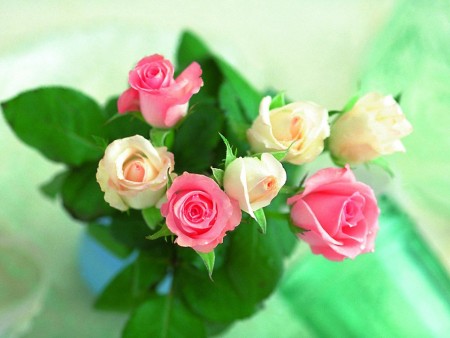